Reálný úrok v procesu diskrétního a spojitého úročení.
1
Prezentace příkladů - minulá látka
Tým 3
Tým 4
2
Efektivní úroková míra – co je to?
Frekvence úročení:

p.a. = 
p.s. = 
p.q. = 
p.m. = 
p.sept. = 
p.d. = 
Lze i častěji?
3
Efektivní úroková míra
Frekvence úročení:

p.a. = roční (per annum)
p.s. = pololetní (per semestre)
p.q. = čtvrtletní (per quartale)
p.m. = měsíční (per mensem)
p.sept. = týdně (per septimanam)
p.d. = denně (per diem)
4
Jak to funguje?
5
Spojité úročení – co je to?
6
Spojité úročení – co je to?
Vysvětlení
Délka úrokovacích období se blíží nule
Počet úrokovacích období se blíží nekonečnu
Efektivní úroková sazba => úroková intenzita
f = úroková intenzita
ref = efektivní úroková sazba
t = čas v letech
7
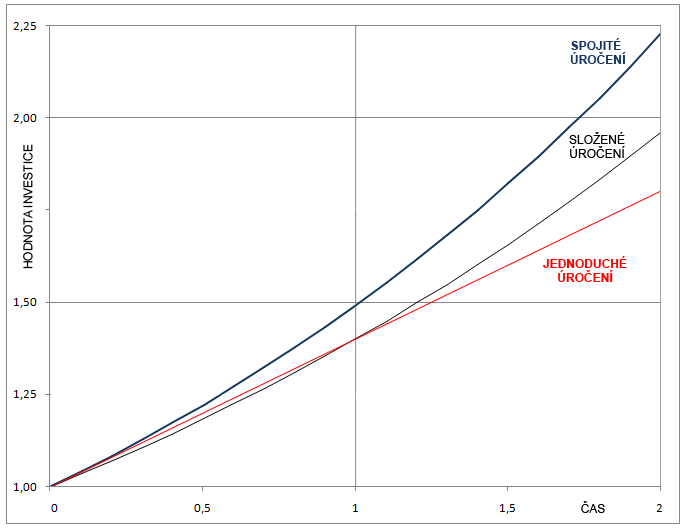 8
Vzorový příklad – spojité úročení
Na tabuli: Jaká bude reálná hodnota kapitálu z vkladu 500 000 Kč, který necháte po dobu 3 let úročit měsíčním připisováním úroků? Úroková sazba, kterou finanční ústav poskytuje je 3,8 % p. a. Dále víte, že měsíční odhad inflace je 0,2 %.  

- S jakou úrokovou intenzitou dosáhnu stejného zhodnocení?
- Řešte za předpokladu, že sazby zůstávají stejné, proces je spojitý.
9
Vzorový příklad – řešení 1. polovina
FVr = ?
PV = 500 000 Kč
t = 3 roky 
ú.o. = 1 měsíc = 12/rok
r = 3,8 % p. a.
inflacem = 0,2 % = πm
10
Vzorový příklad – 2. polovina a)
S jakou úrokovou intenzitou dosáhnu stejného zhodnocení?
Tzn. Máme dánu ref očištěnou o inflaci, hledáme f.

Logická úvaha: bude f vyšší, nebo nižší, než ref?
11
Vzorový příklad – řešení 2. polovina, a)
12
[Speaker Notes: V kroku 2 musí být za m dosazené delší číslo, aby bylo vidět že je to to 0116366]
Vzorový příklad – 2. polovina b)
Řešte za předpokladu, že sazby zůstávají stejné, proces úročení i inflace je spojitý. 

Logická úvaha: Jaká je hodnota úrokové a inflační intenzity? Bude FV vyšší než minule? 

Jaká bude reálná hodnota kapitálu z vkladu 500 000 Kč, který necháte po dobu 3 let úročit měsíčním připisováním úroků? Úroková sazba, kterou finanční ústav poskytuje je 3,8 % p. a. Dále víte, že měsíční odhad inflace je 0,2 %.
13
Vzorový příklad – řešení 2. polovina, b)
b) Pouze spojitý proces
PV = 500 000 Kč
t = 3 roky
FVr = ? 
spojité úročení = ∞ ú.o./ rok
r = 3,8 % p. a. = f
inflace m = 0,2 % = f(π)
14
Příklad Socrative 2 – 4
Zjistěte nominální úrokovou sazbu s počtem konverzí 4. Víte, že kapitál vzrostl z 500 000 Kč na 768 000 Kč během 8 let při spojitém úročení. Jaká bude úroková intenzita, efektivní úroková sazba a sazba, kterou by banka inzerovala jako p. a. s kvartálním úrokovým obdobím při stejném zhodnocení. 

Ve výpočtu využijte úrokovou intenzitu a efektivní úrokovou sazbu.
15
Socrative room name: FIMA
Příklad Socrative 2 - 4 - řešení
PV = 500 000
FV = 768 000
t = 8
Úročení spojité
rnom = ? p. a. 
m = 4 = „kvartální úročení“
16
Příklad Socrative 5
Která úroková sazba je nejvýhodnější?
15 % p. a. s ročním připsáním úroků
1,24 % p. m. s půlročním připsáním úroků
14,8 % p. a. s čtvrtletním připsáním úroků
3,675 % p. q. s měsíčním připsáním úroků
7,3 % p. s. ve spojitém úročení
Dopisovací tabulka na tabuli – počítáme společně
17
Socrative room name: FIMA
Příklad Socrative 5 - řešení
18
Příklad Socrative 6
Vybrali jste si spořící účet s nabídkou 3,68 % p. q. s měsíčním připsáním úroků a vložili jste na něj 300 000. Po prvním roce jste se ale rozhodli, že využijete konkurenční nabídky, která vám umožnila úročit prostředky sazbou 8 % p. s. ve spojitém úročení. Kolik za další 2 roky získáte prostředků, jestliže podléháte 15% srážkové dani?
Zaokrouhlete na dvě desetinná místa.
19
Příklad Socrative 6 - řešení
Jak aplikovat srážkovou daň?

Jaká je FV za první rok = na prvním účtu?

Jaká je FV na konci spoření = po dalších dvou letech za nových podmínek?
20
Příklad Socrative 6 - řešení
21
Příklad Socrative 7
Očekáváte, že za 3 roky budete mít na spořícím účtu 300 000 Kč. Kolik je reálná hodnota zůstatku, jestliže předpokládáte, že roční inflace (dnes 3 %) každý rok o 10 % skokově vzroste, přičemž inflace působí na prostředky spojitě?

Úvaha: jak se inflace promítne do výše budoucího kapitálu?
Úvaha: jaký je rozdíl mezi procenty a procentními body?
22
Příklad Socrative 7 - řešení
Lze řešit i jinak?
23
Nezapomeňte zodpovědětzbývající Socrative
24
Děkuji za aktivní účast v případě dotazů piště 
25